স্বাগতম
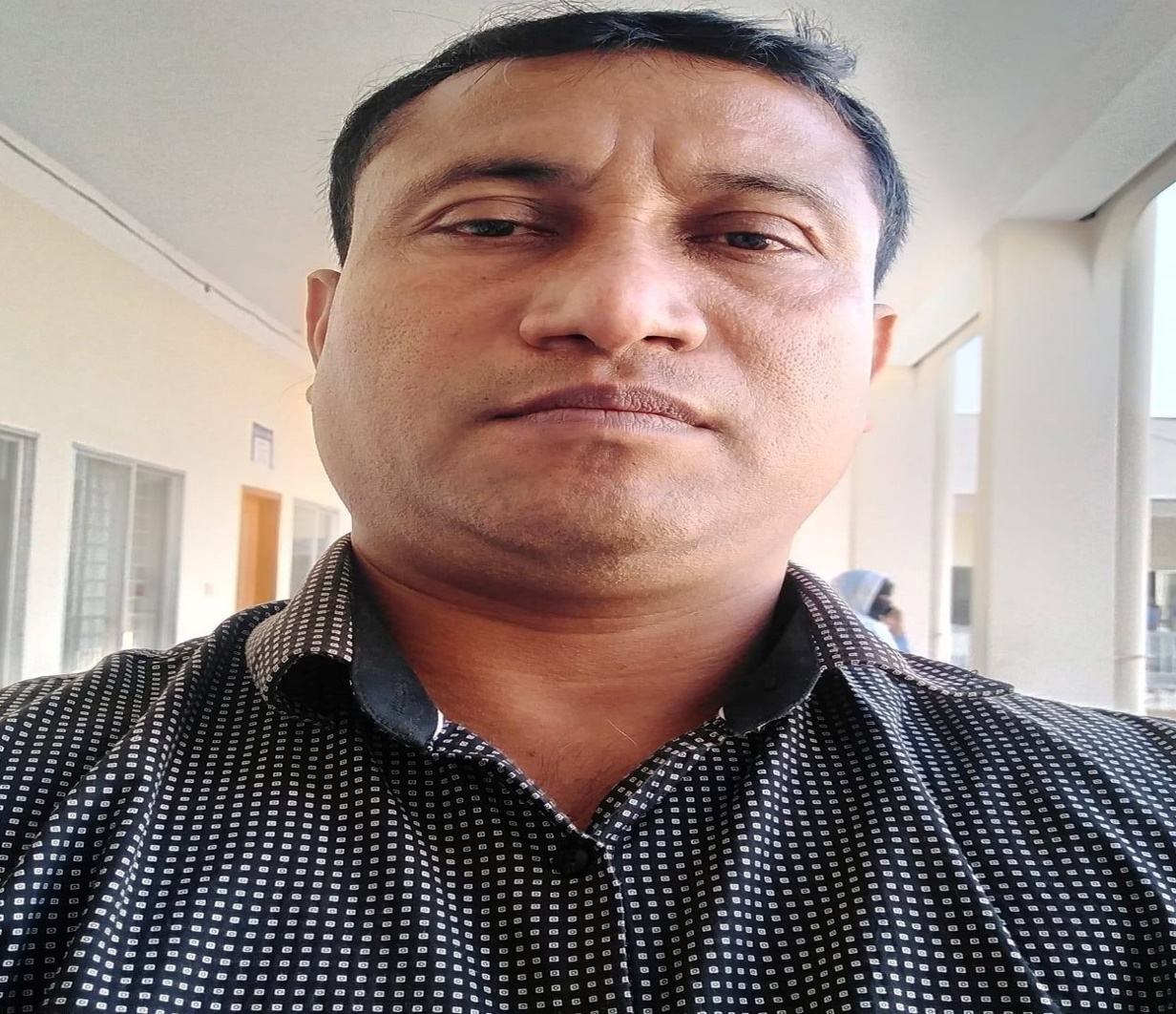 Aveyj Kvjvg AvRv` iæ‡ej,
সহকারী শিক্ষক
knx` AvjvDwÏb D”P we`¨vjq, wgR©vcyi, cvKzw›`qv, wK‡kviMÄ|
পাঠ পরিচিতি 
সপ্তম শ্রেণী
বিষয়ঃ আইসিটি
সময়ঃ ৫০ মিনিট 
তারিখঃ 11.12.2019
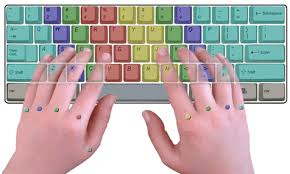 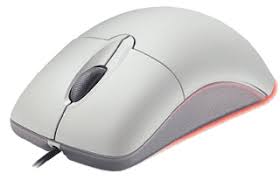 আজকের পাঠ
ইনপুট  ডিভাইস
এই পাঠ শেষে শিক্ষার্থীরা …………

১। ইনপুট ডিভাইস কি বলতে পারবে 
২। ইনপুট ডিভাইস গুলো চিহ্নিত করতে পারবে 
৩। ইনপুট ডিভাইস এর কাজগুলো  বর্ণনা করতে পারবে
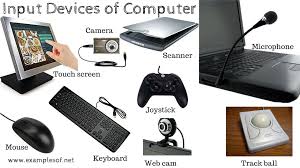 ইনপুট ডিভাইসঃ   যে ডিভাইসের মাধ্যমে কম্পিউটারে কোন তথ্য প্রবেশ করানো হয় তাকে ইনপুট ডিভাইস বলে।
একক কাজ
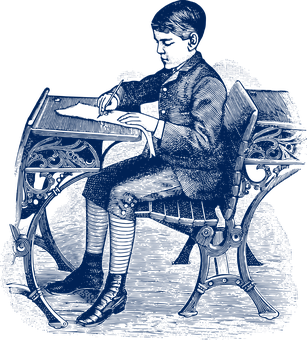 যে সকল ইনপুট ডিভাইসের নাম বলা হয়েছে সেগুলো ছাড়া আরো কি কি ইনপুট ডিভাইস হতে পারে লিখ ।
দলীয় কাজ
সময়ঃ ১০ মিনিট
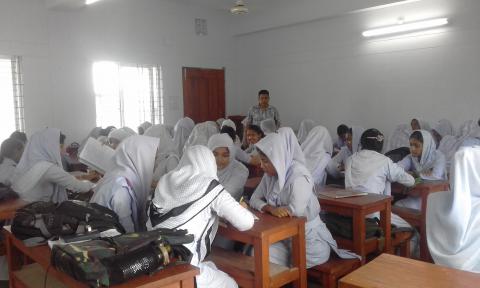 ইনপুট ডিভাইস এর কাজ সম্পর্কে লিখ
মূল্যায়ণ
দুটি ইনপুট ডিভাইসের নাম বল।
   পেন ড্রাইভ কি ধরণের ডিভাইস?
বাড়ির কাজ
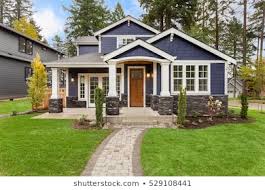 ইনপুট ডিভাইসের একটি তালিকা তৈরী  করে নিয়ে এসো ।
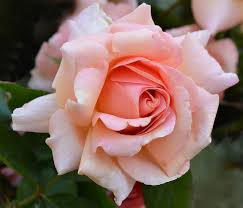 সবাইকে ধন্যবাদ